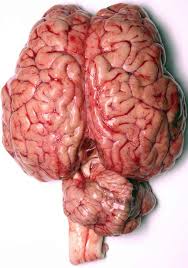 The Brain
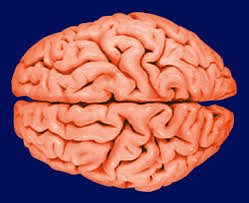 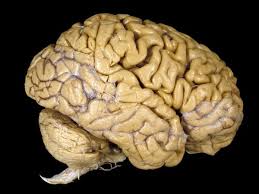 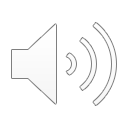 Phineas Gage
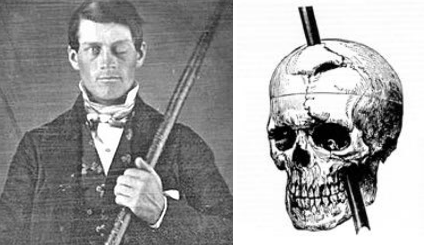 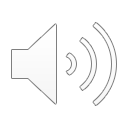 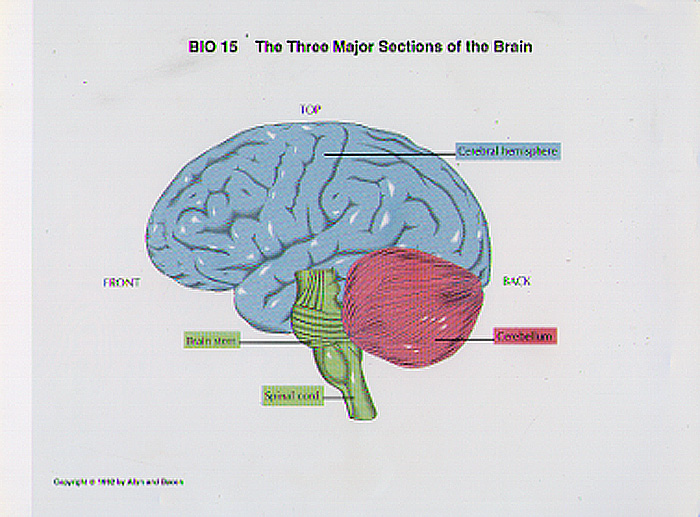 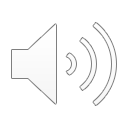 Sub-Cortical Brain Structures
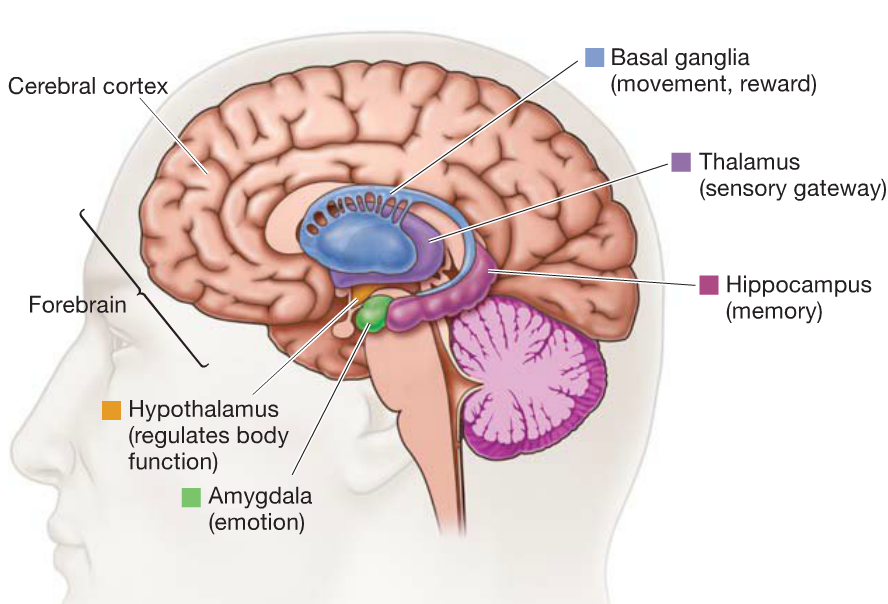 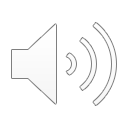 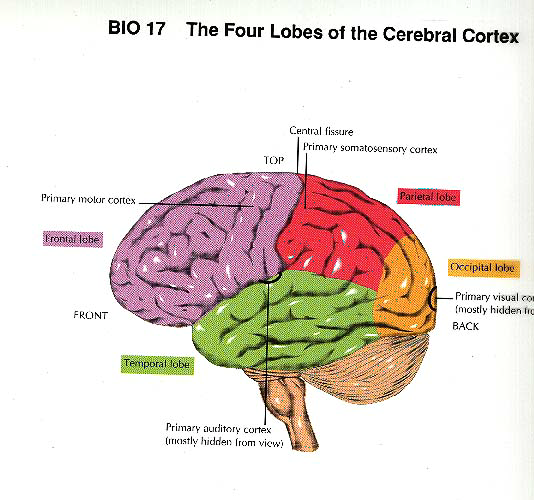 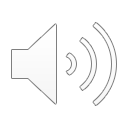 Functional Locations in Cortex
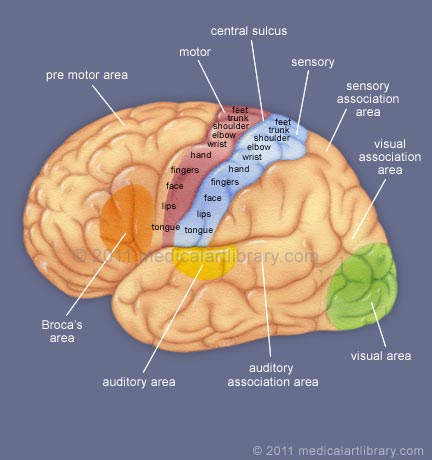 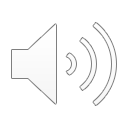 Language Areas of Brain
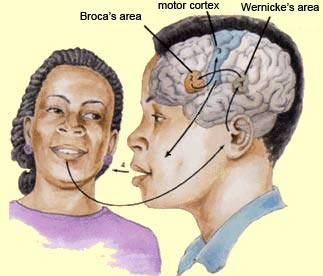 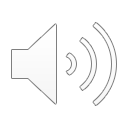